Полив в теплицах
Докладчик Субботина Надежда 
Руководитель отдела полива ВОРОНЕЖСКОГО ЗАВОДА КАПЕЛЬНОГО ОРОШЕНИЯ
Воронежский завод капельного орошения
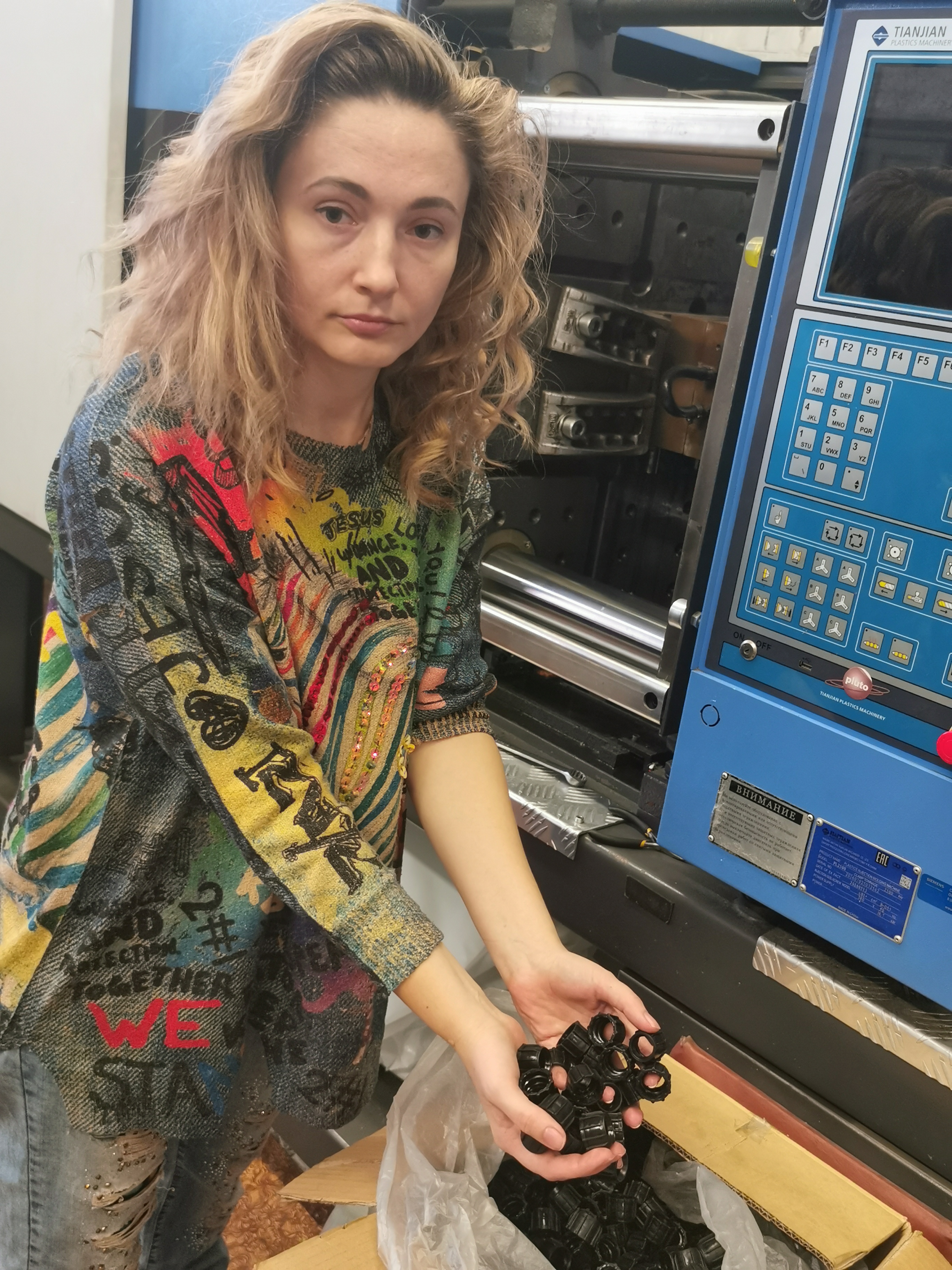 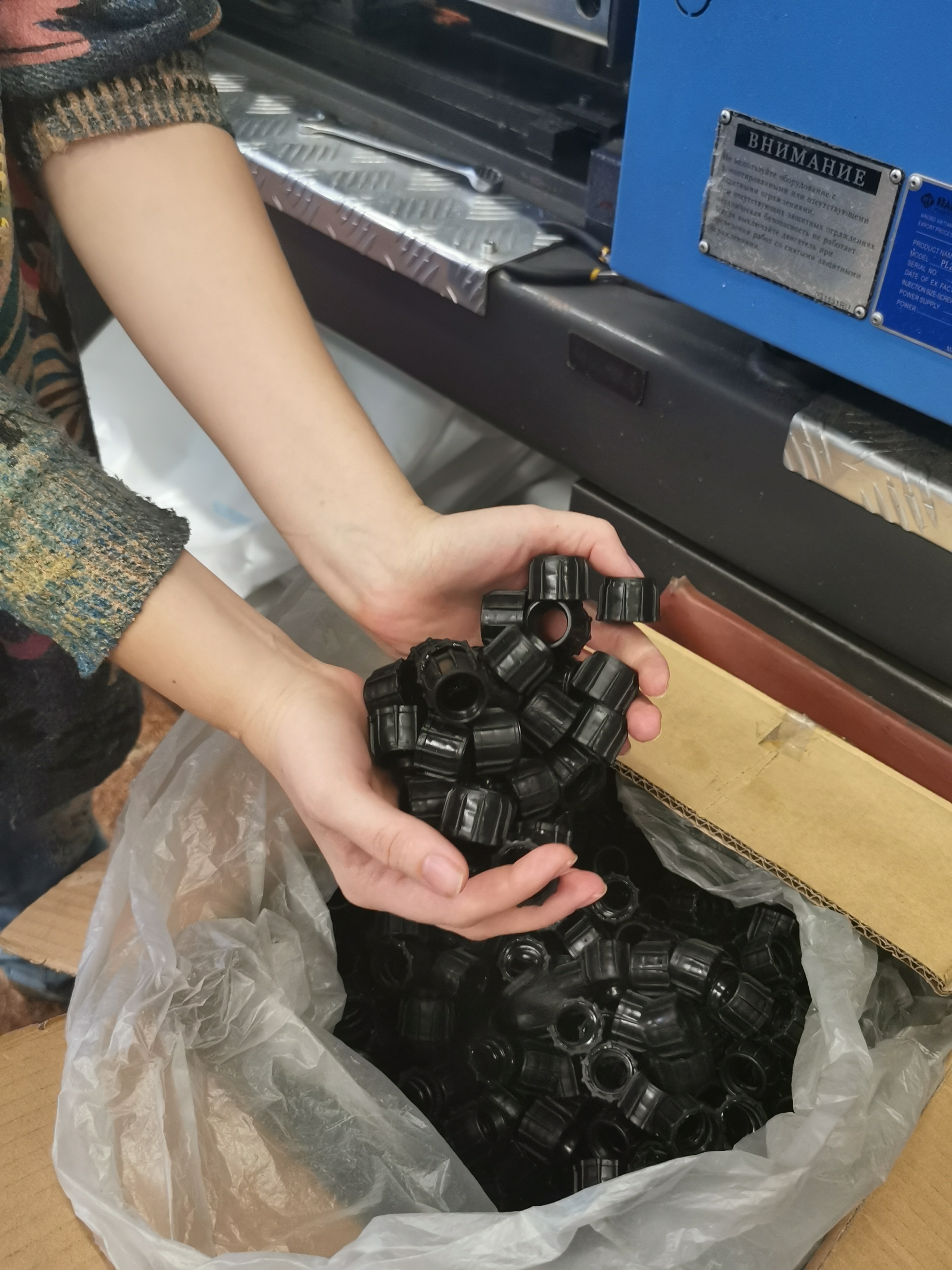 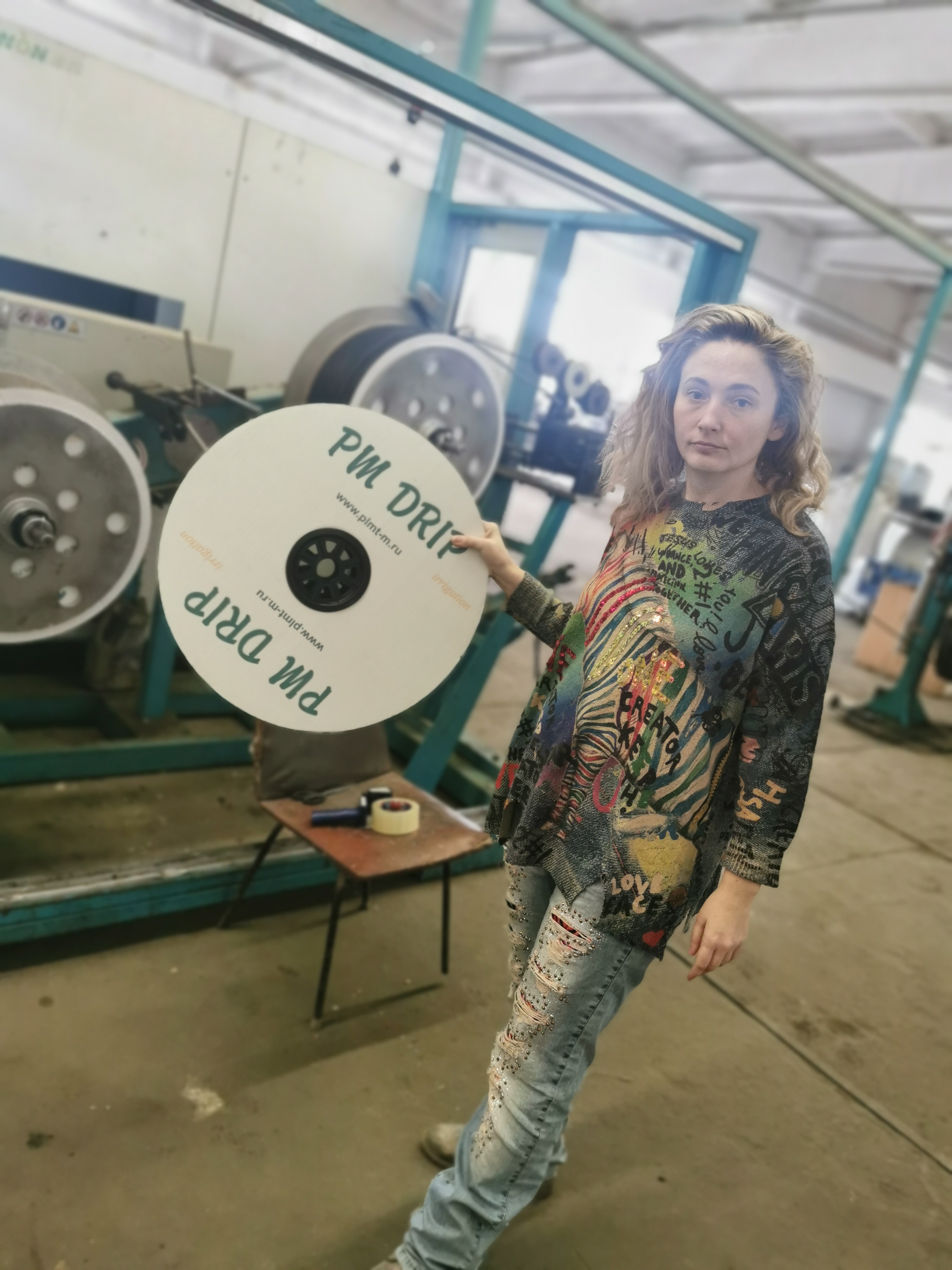 2
V Международная конференция Ягоды России 2022
24 – 25 февраля, г. Воронеж
Воронежский завод капельного орошения
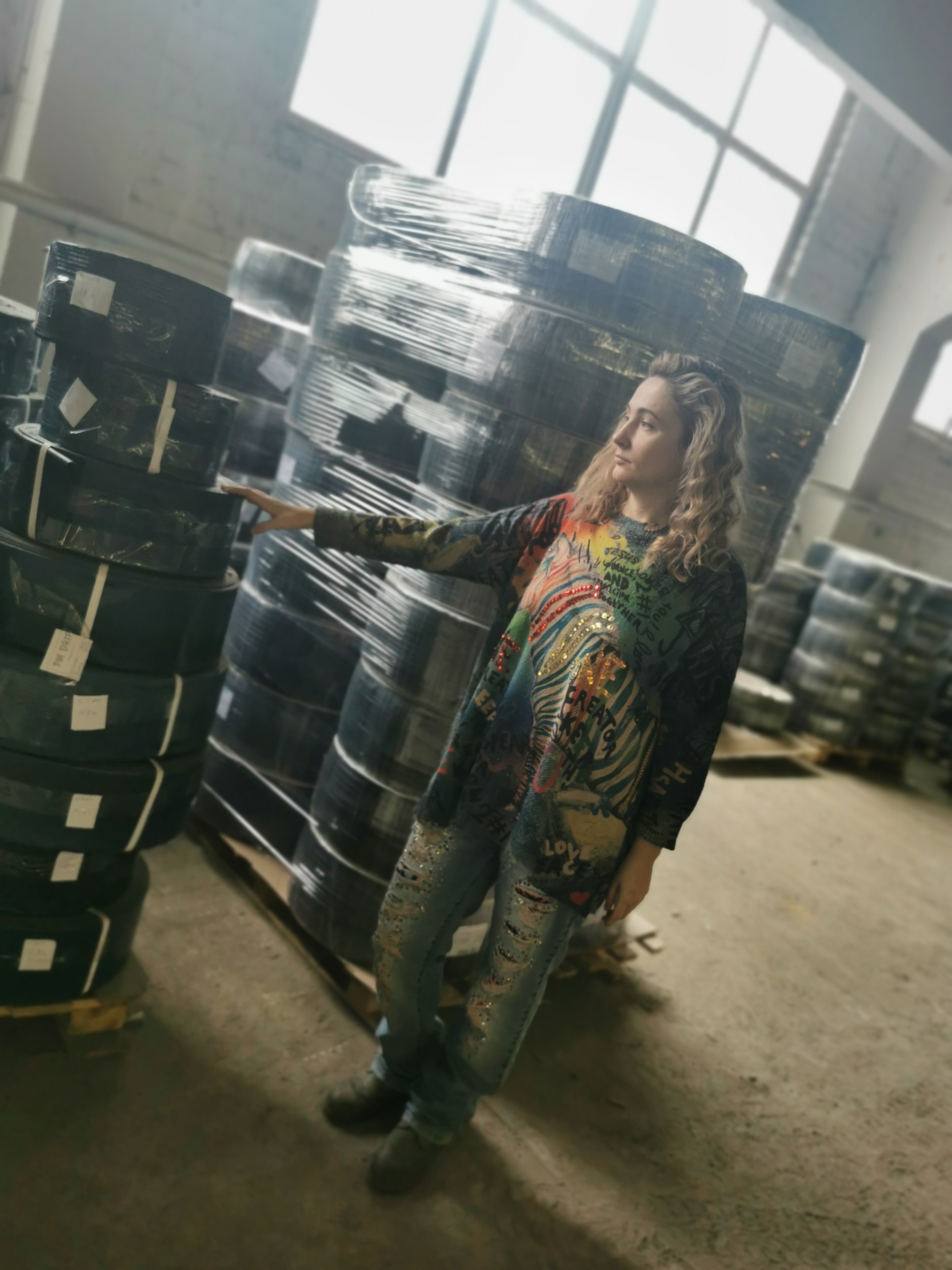 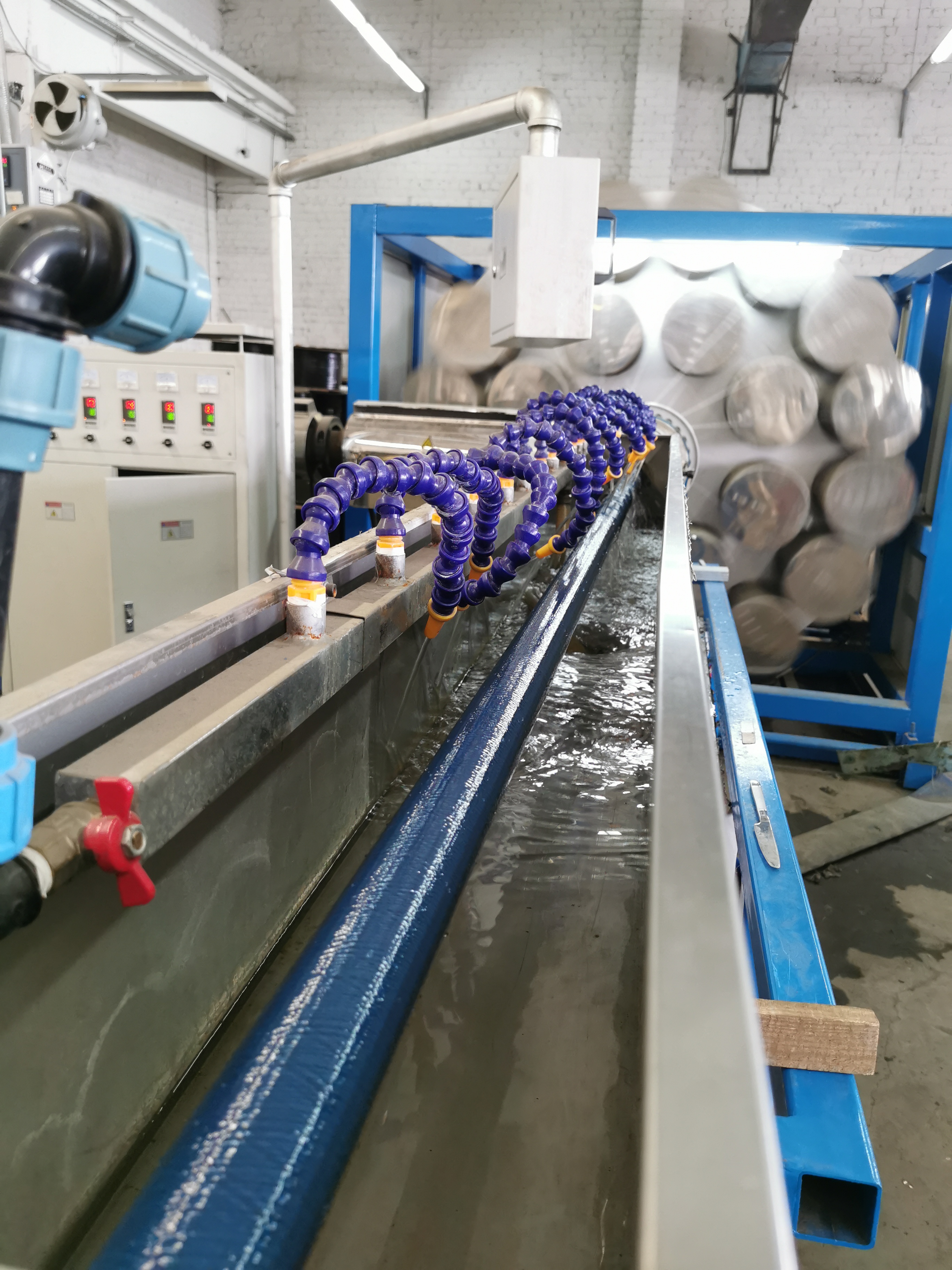 3
V Международная конференция Ягоды России 2022
24 – 25 февраля, г. Воронеж
Выбор технологии полива
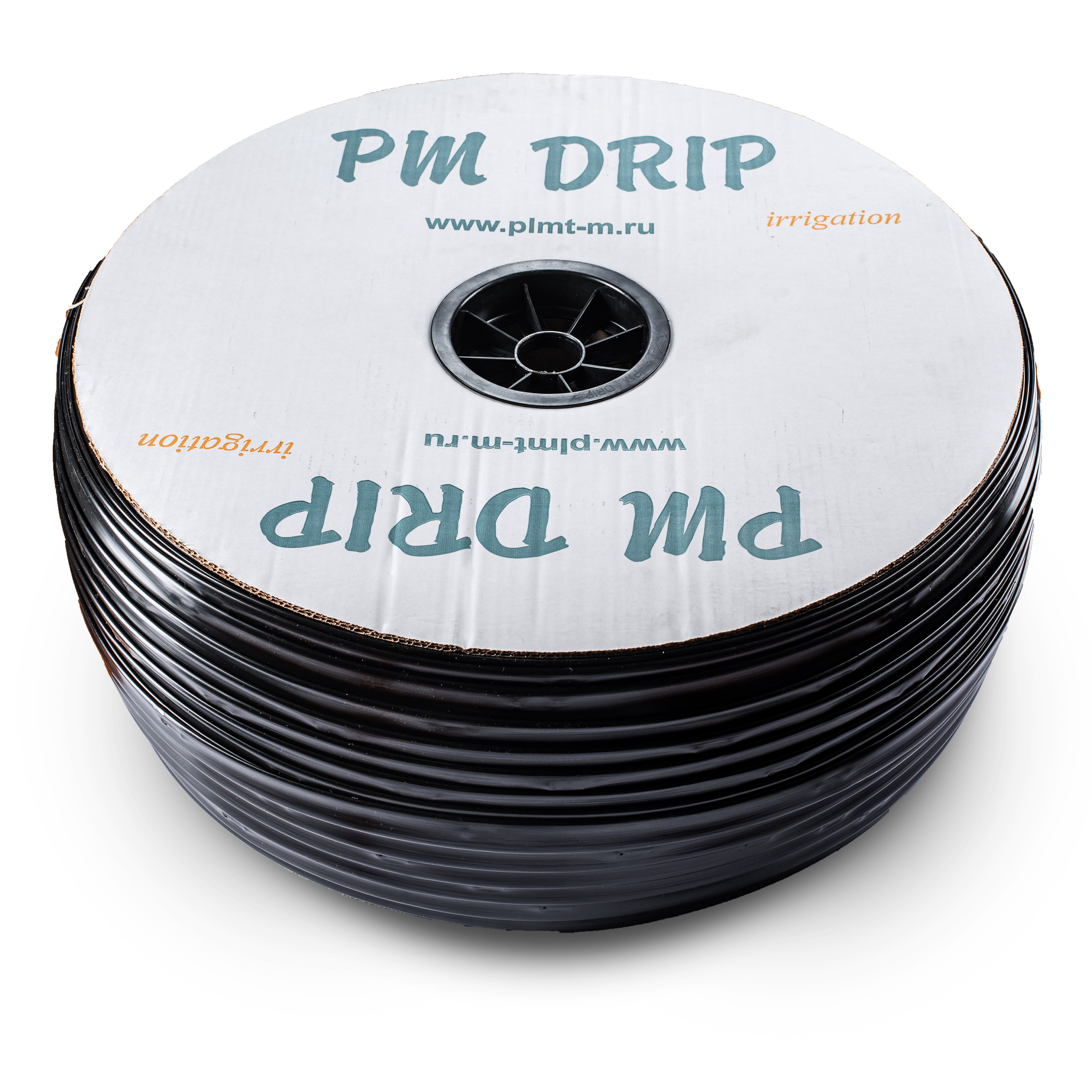 Достоинства
Самый дешёвый вариант.
 Лента капельная толщина 6-18 срок службы на цикл роста растения 1,2 ,3 или 6 лет
шаг от 10 до 30 см наиболее популярны для работы в теплицах
Недостатки
Некомпенсированная капельница, при неровностях выдает разный вылив  
Самые дешёвые варианты не достаточно жесткие.
 Жесткая лента начинается от толщины в 16 милс
4
V Международная конференция Ягоды России 2022
24 – 25 февраля, г. Воронеж
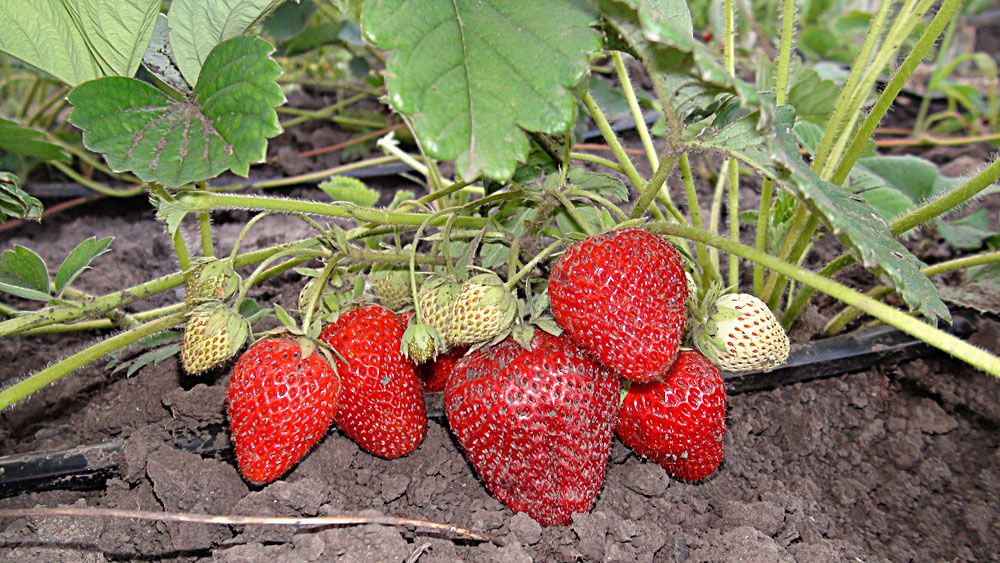 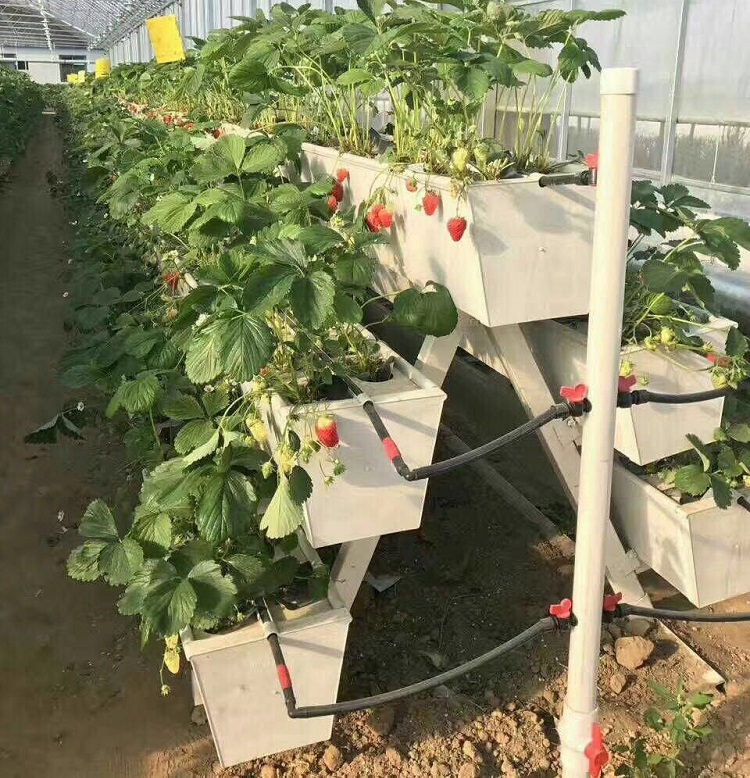 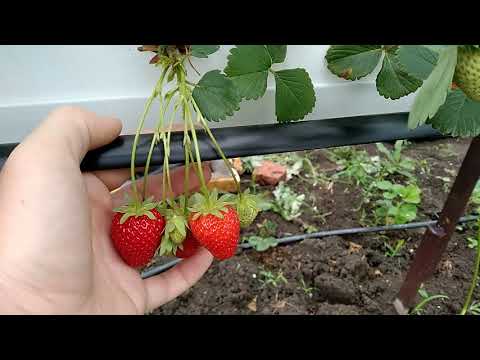 5
V Международная конференция Ягоды России 2022
24 – 25 февраля, г. Воронеж
Наружные капельницы
Достоинства
Точное дозирование
Недостатки
Длительное время монтажа
Промывание дорожки 
 Необходимость убирать ножки при обработке культуры
Не разборные могут забиваться, разборные могут немного ездить по резьбе
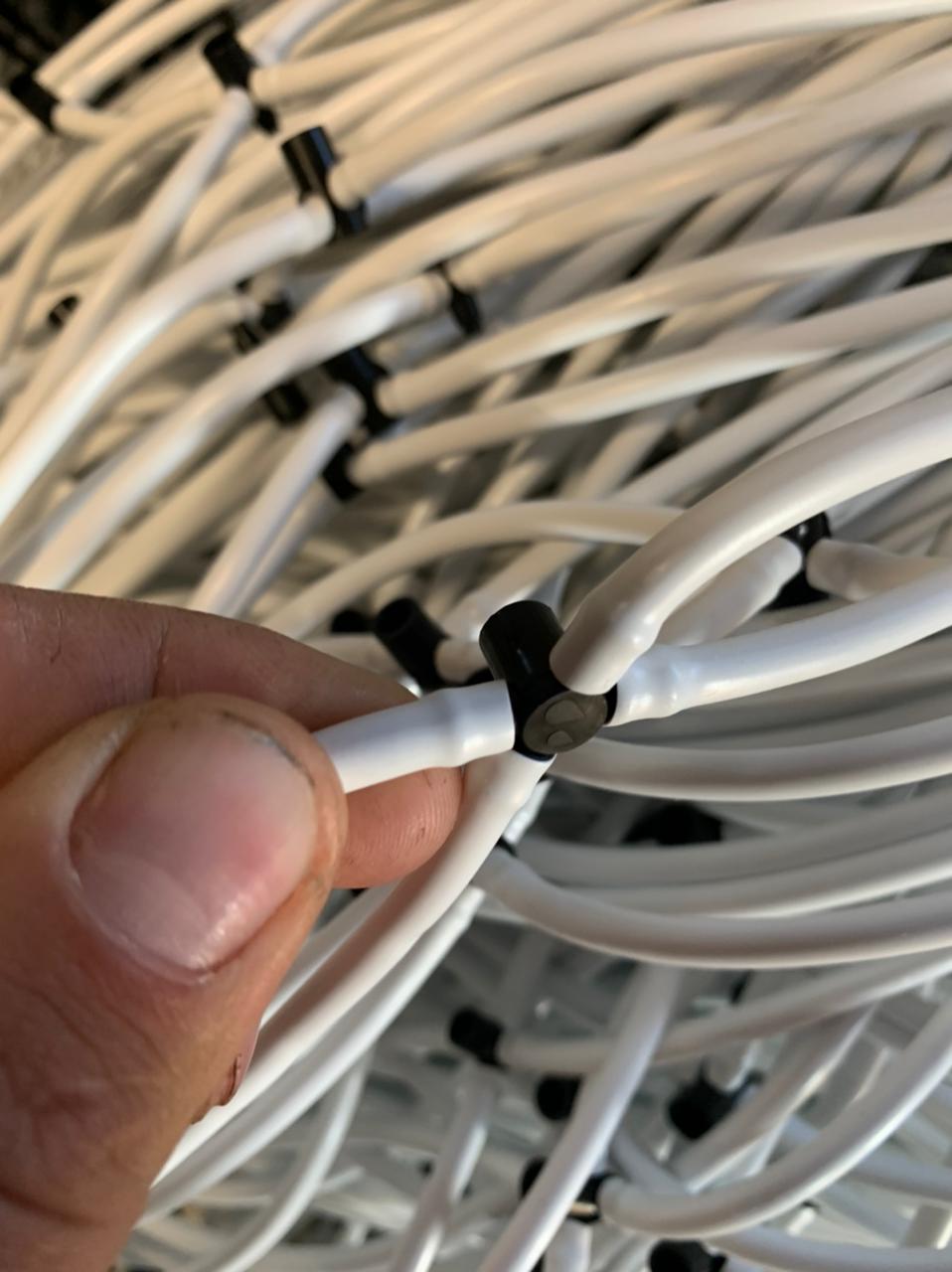 6
V Международная конференция Ягоды России 2022
24 – 25 февраля, г. Воронеж
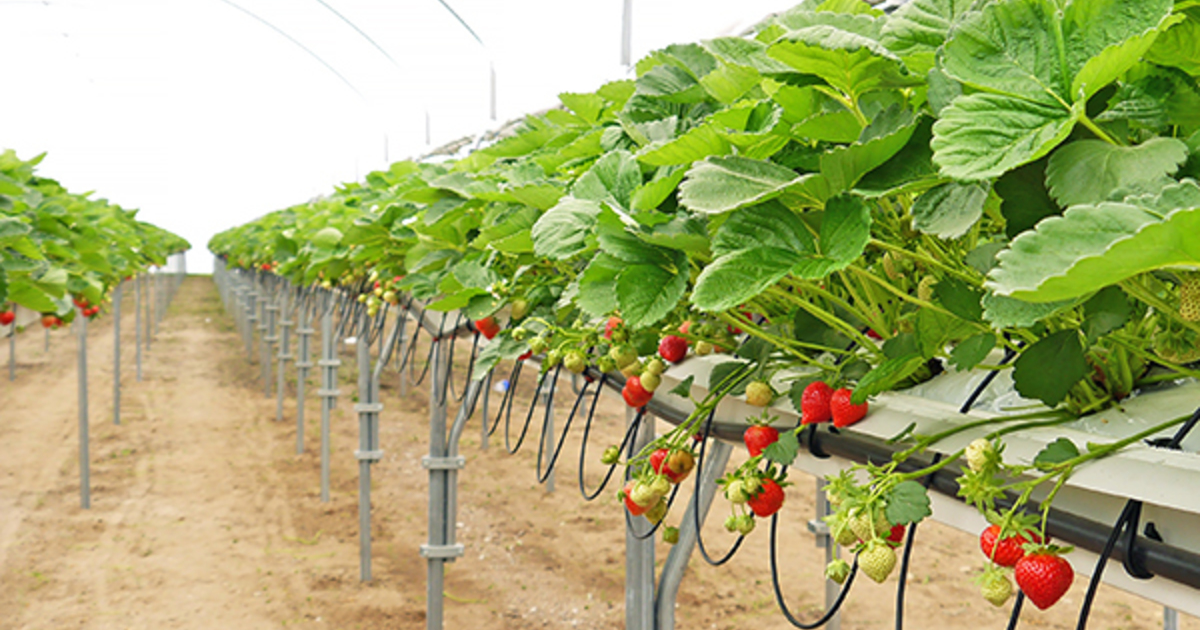 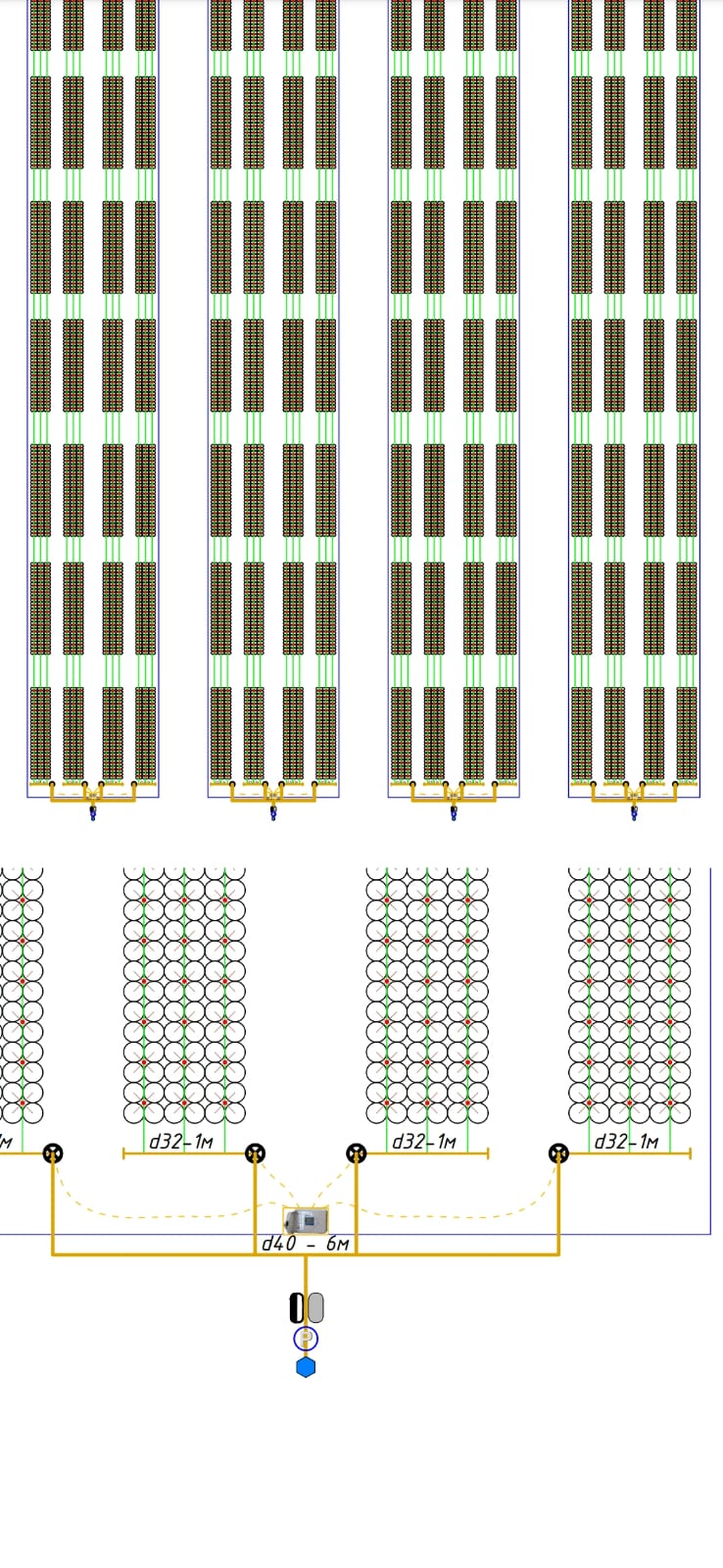 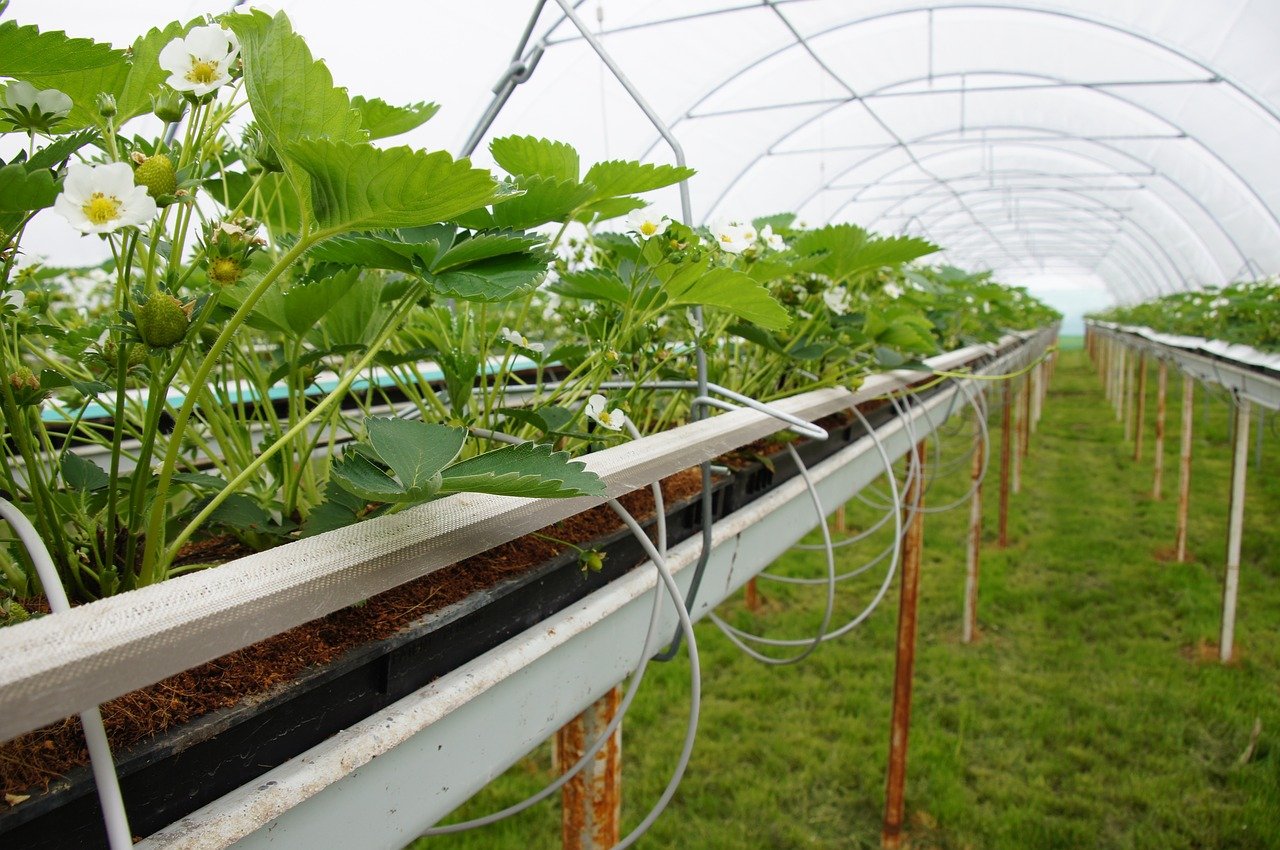 7
V Международная конференция Ягоды России 2022
24 – 25 февраля, г. Воронеж
8
V Международная конференция Ягоды России 2022
24 – 25 февраля, г. Воронеж
Трубка садовая толщиной от 20  милс
Достоинства
Точное дозирование
Не высокая цена 
 Не повреждается при обработках
Недостатки
«Гуляет» при температурном расширении
9
V Международная конференция Ягоды России 2022
24 – 25 февраля, г. Воронеж
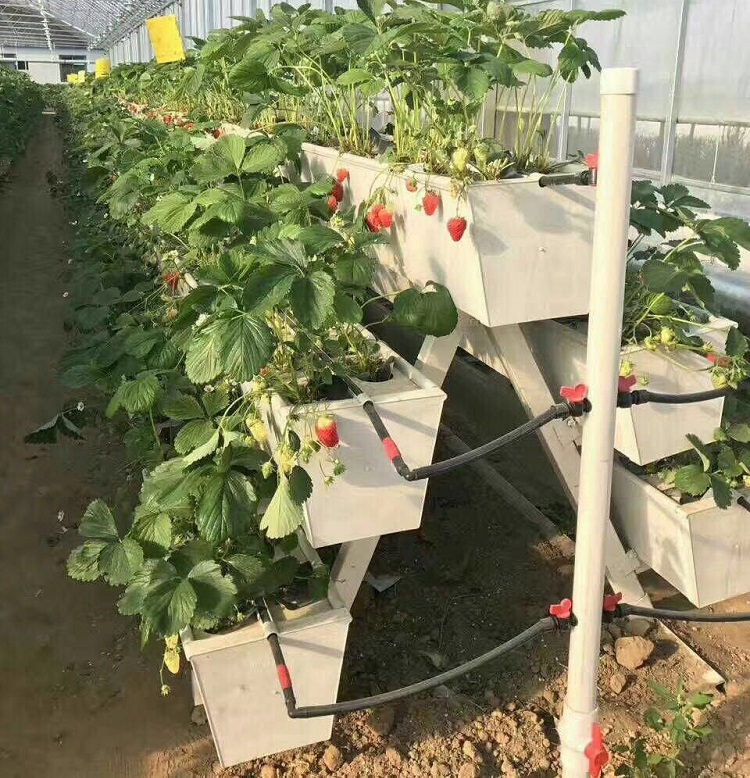 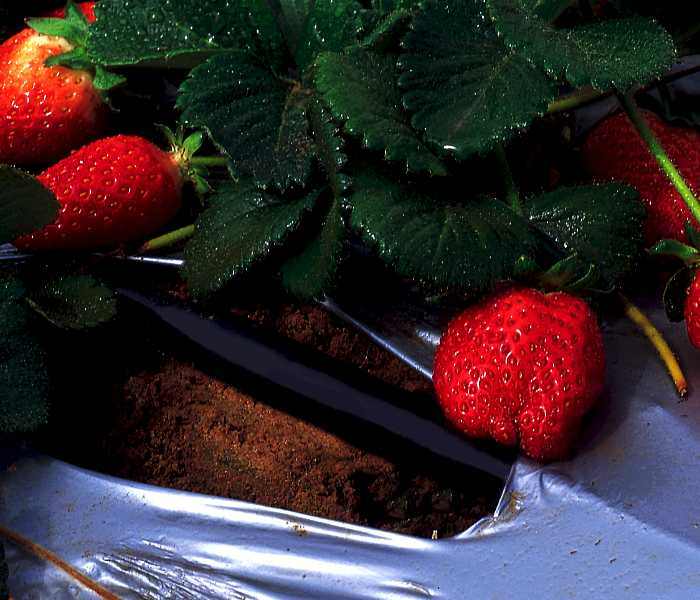 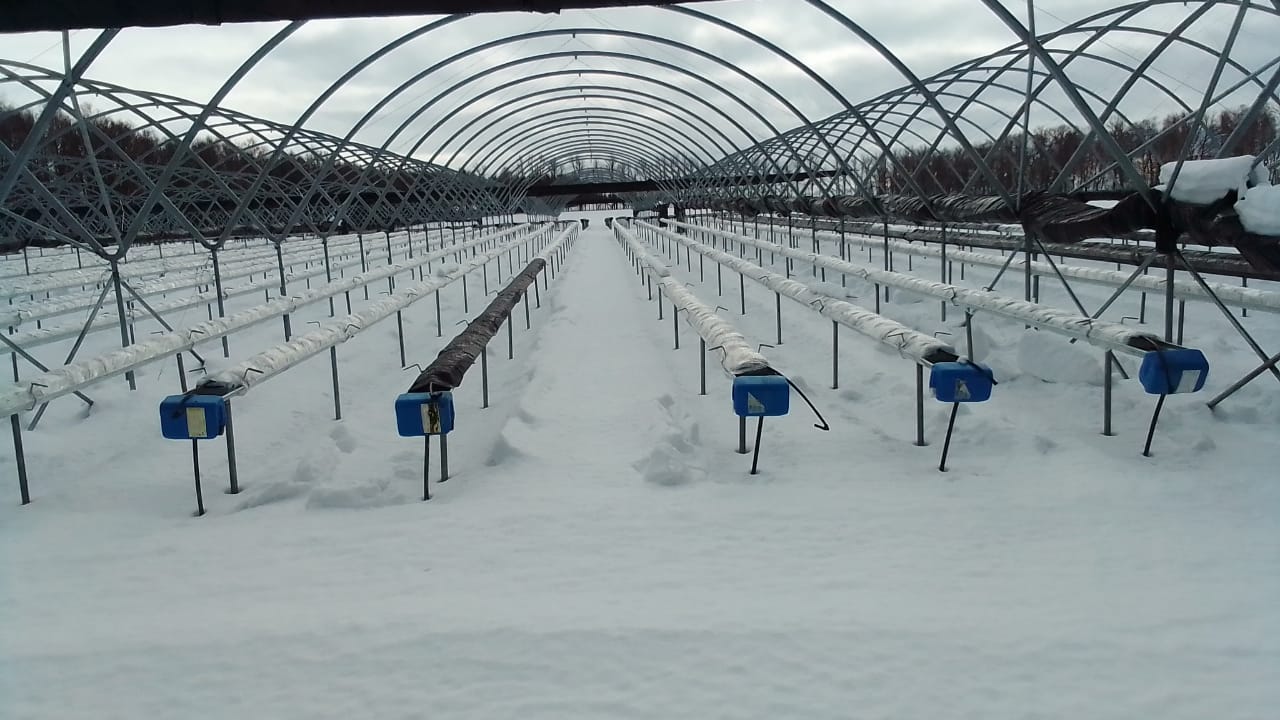 10
V Международная конференция Ягоды России 2022
24 – 25 февраля, г. Воронеж
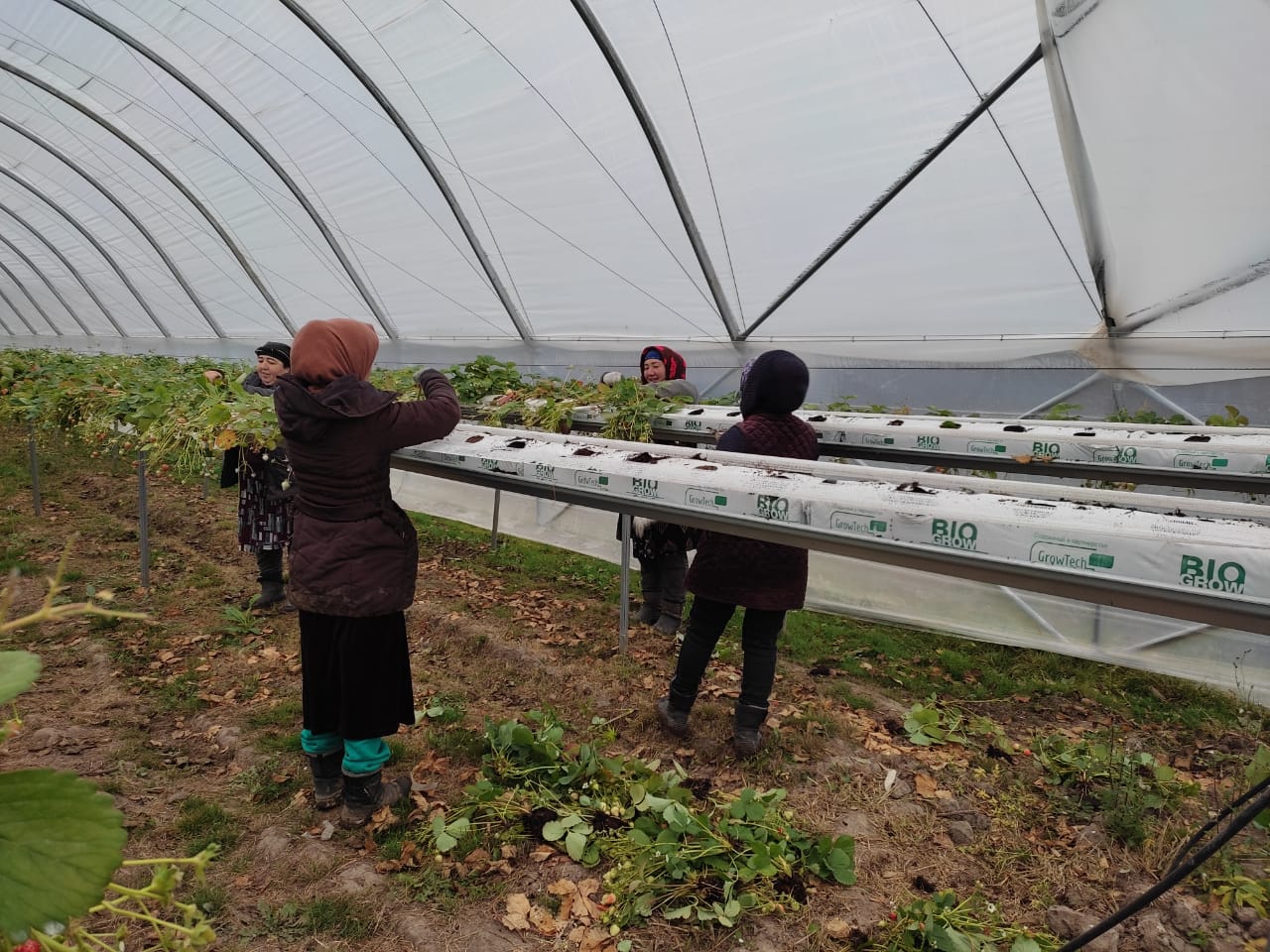 11
V Международная конференция Ягоды России 2022
24 – 25 февраля, г. Воронеж
Туманообразованиеспорный вопрос нужно или нет
Туман низкого давления
Достоинства 
Понижение температуры
Увеличение влажности
Недостатки
Оседает на пленке и поликарбонате.
 Уменьшает проводимость света
При излишнем использовании приводит к болезням
Рекомендация 
Использовать в районах южнее Ростовской области
12
V Международная конференция Ягоды России 2022 
24 – 25 февраля, г. Воронеж
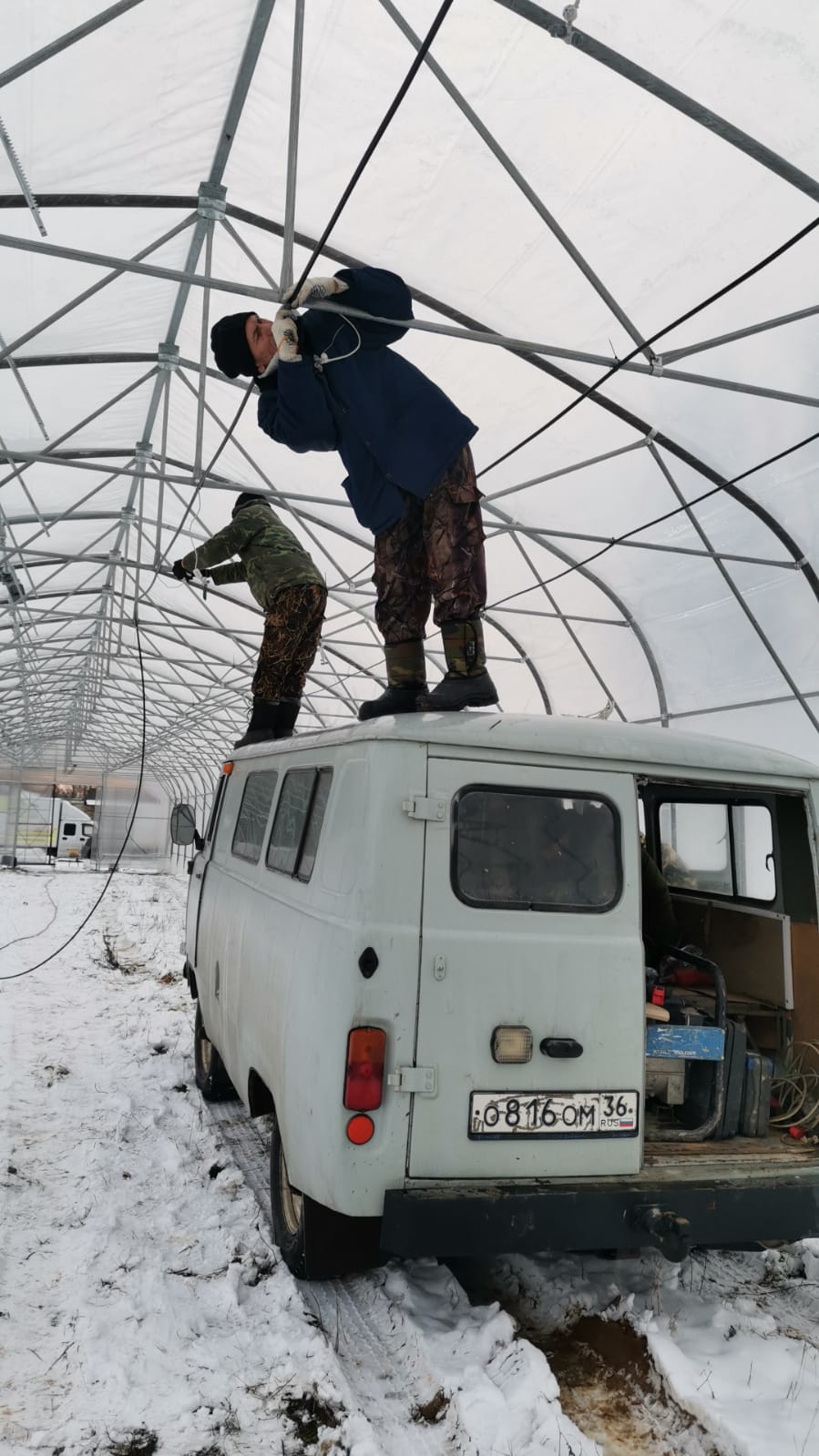 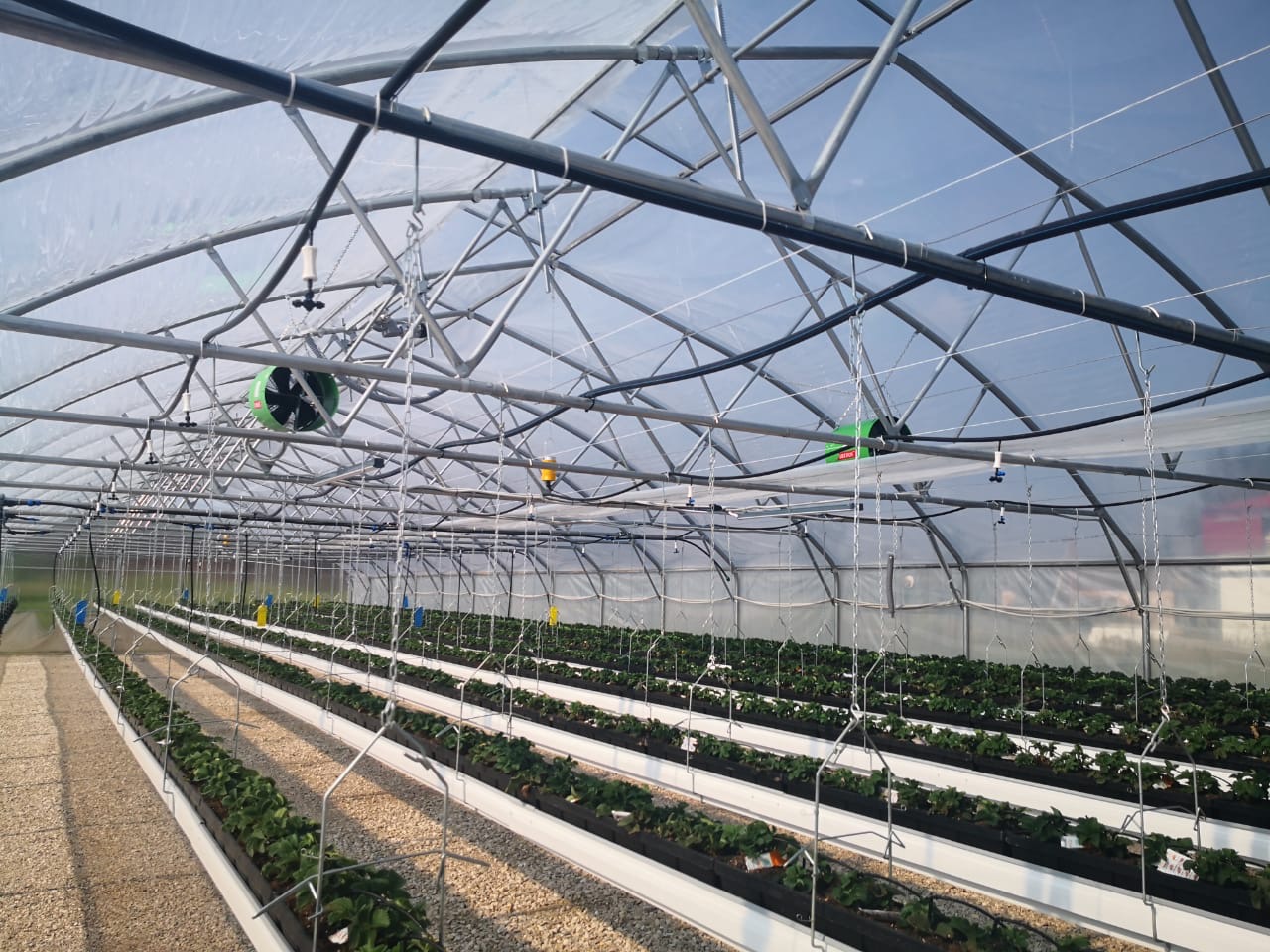 13
V Международная конференция Ягоды России 2022 
24 – 25 февраля, г. Воронеж
Варианты по тумануВентилятор тумана
Характеристики:
Резервуар для воды - 49 литров
Диаметр лопаcтей - 650 мм
Высота - 200 см
Напряжение - 220в
Мощность - 300 Вт
Вес - 30 Кг
Эффективная дистанция - 10 метров
Понижение температуры - до 8 °C
Цвет бака - черный или синий
14
V Международная конференция Ягоды России 2022 
24 – 25 февраля, г. Воронеж
Варианты по тумануТуманный шланг
Golden Spray имеет наиболее универсальные характеристики, а именно:
Диаметр трубы – 40 миллиметров, ширина плоского шланга – 60 миллиметров
Толщина стенки 0,2 – 0,5 миллиметров
Размах зоны полива до 5 метров
Рабочее давление внутри шланга – около 0,5 атм
Вылив воды – 1,2 литра в минуту на каждый квадратный метр
15
V Международная конференция Ягоды России 2022 
24 – 25 февраля, г. Воронеж
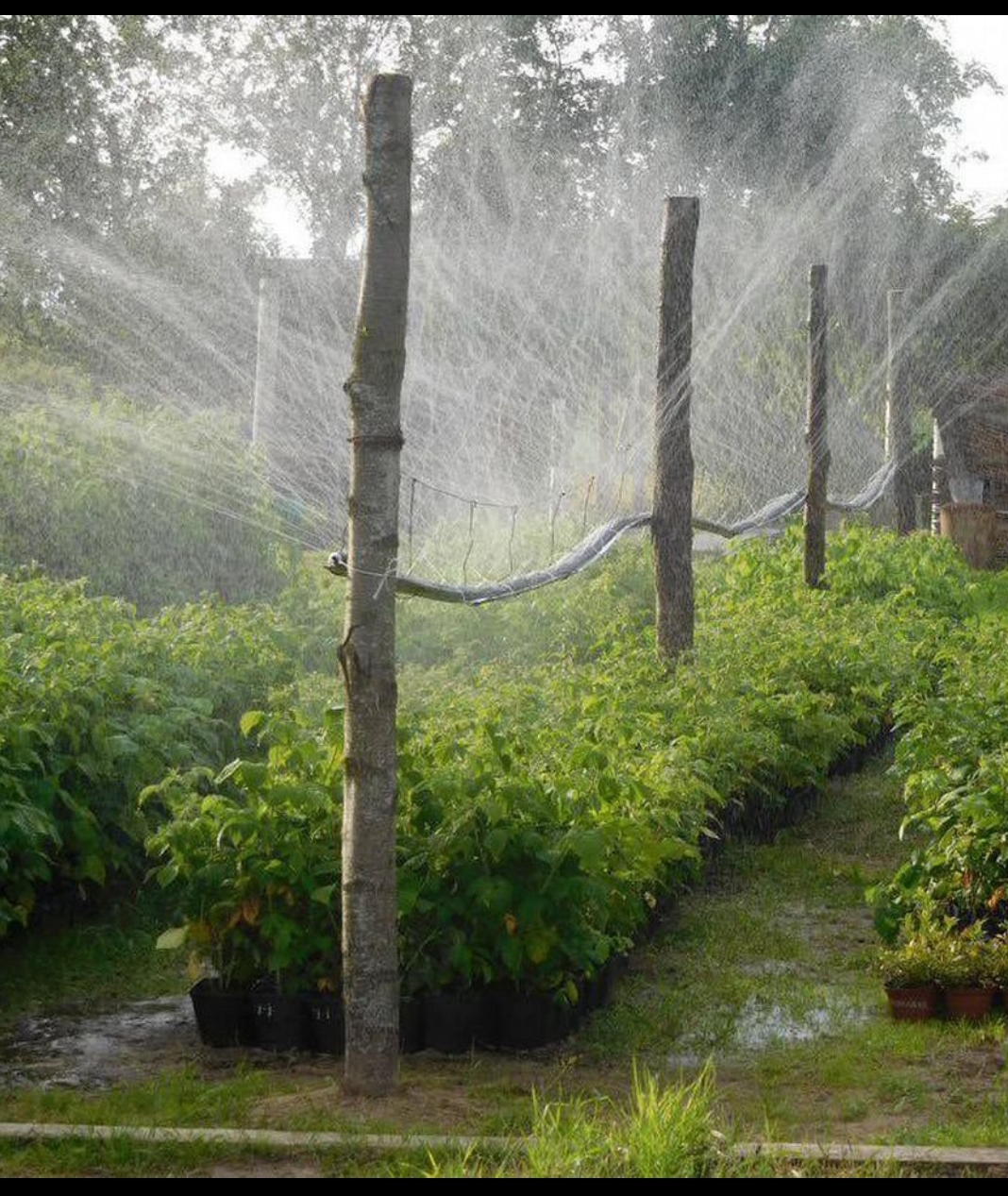 16
V Международная конференция Ягоды России 2022 
24 – 25 февраля, г. Воронеж
Фертигация, очень разный подход.Перемешивание
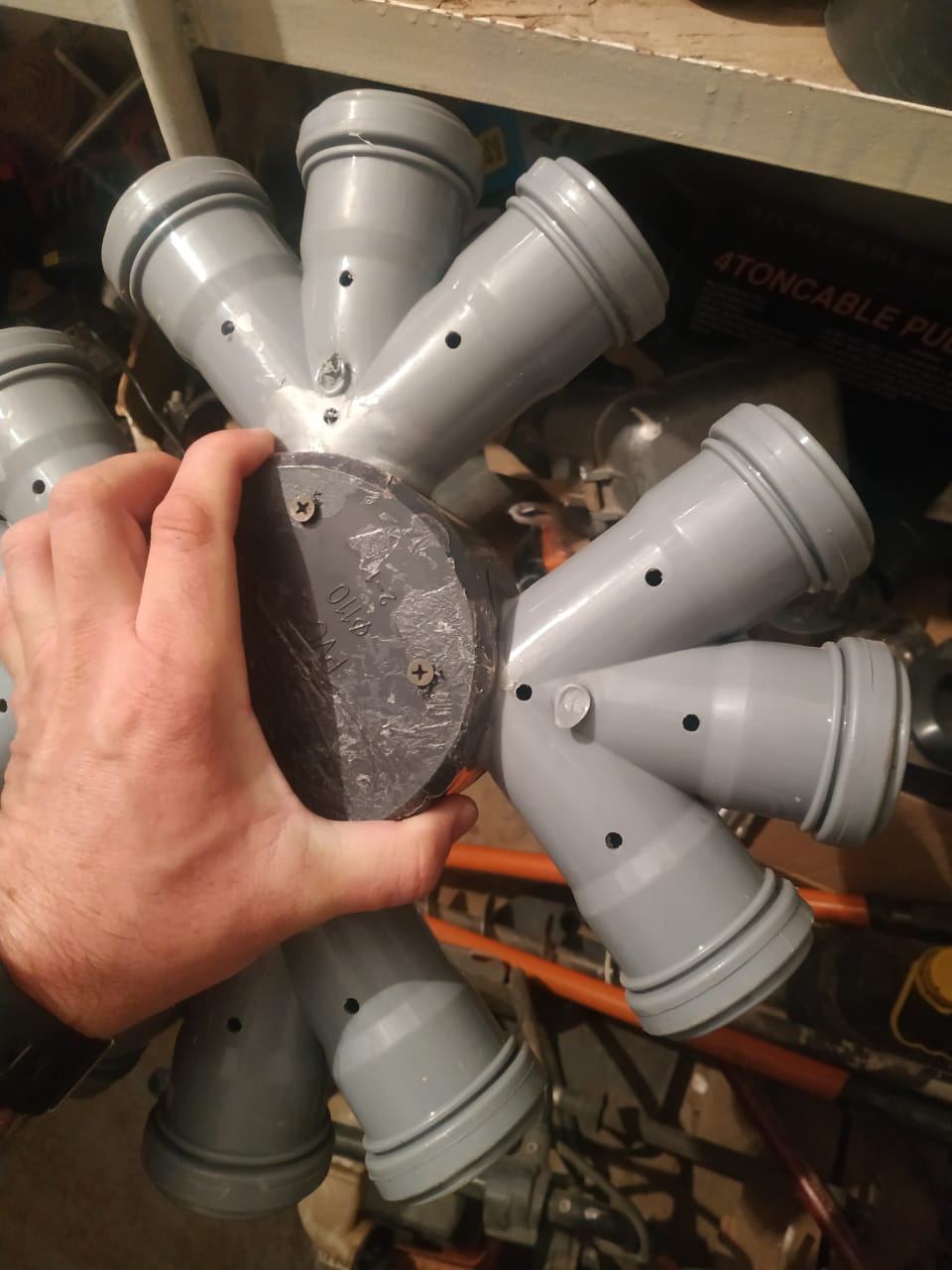 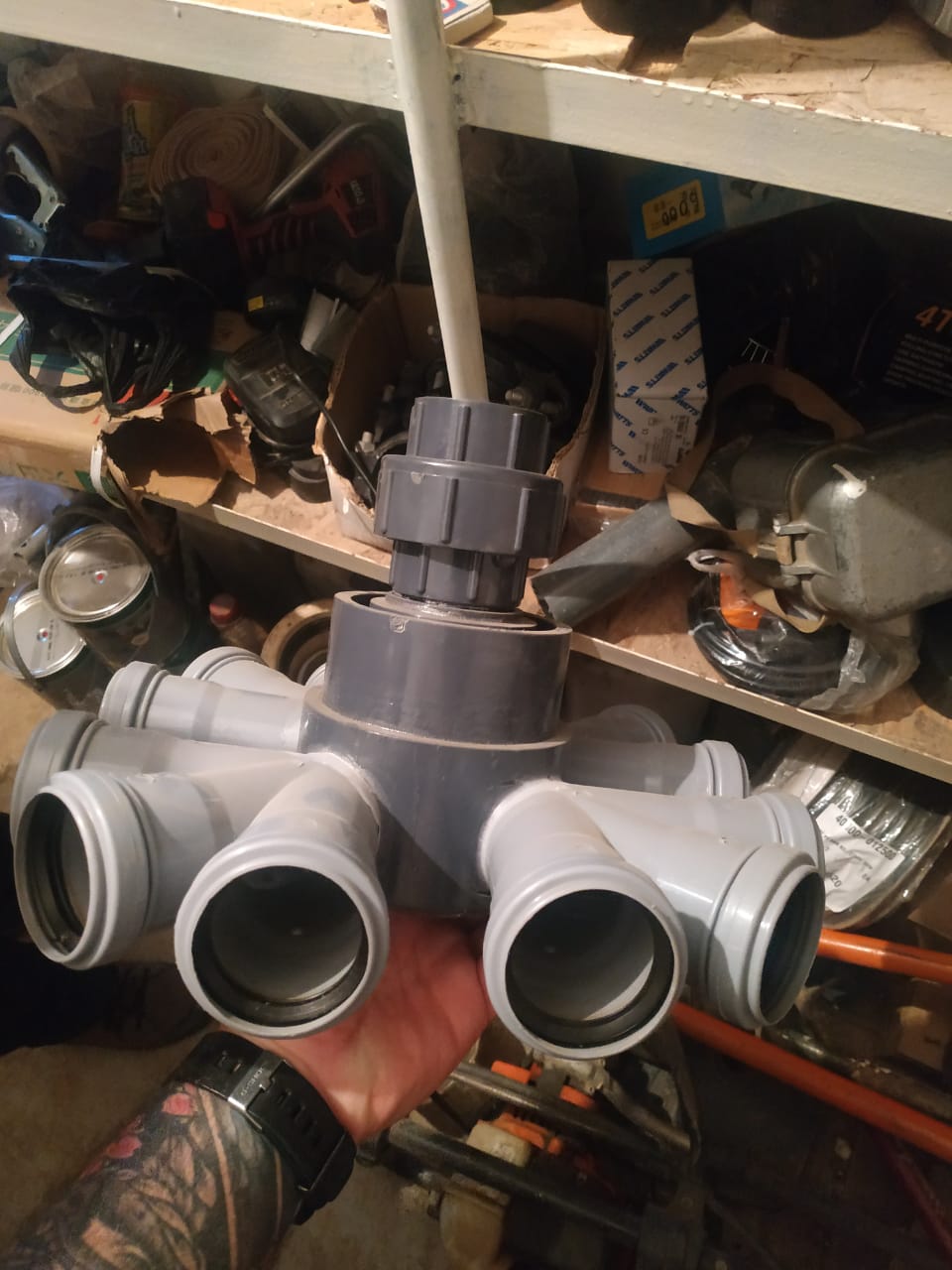 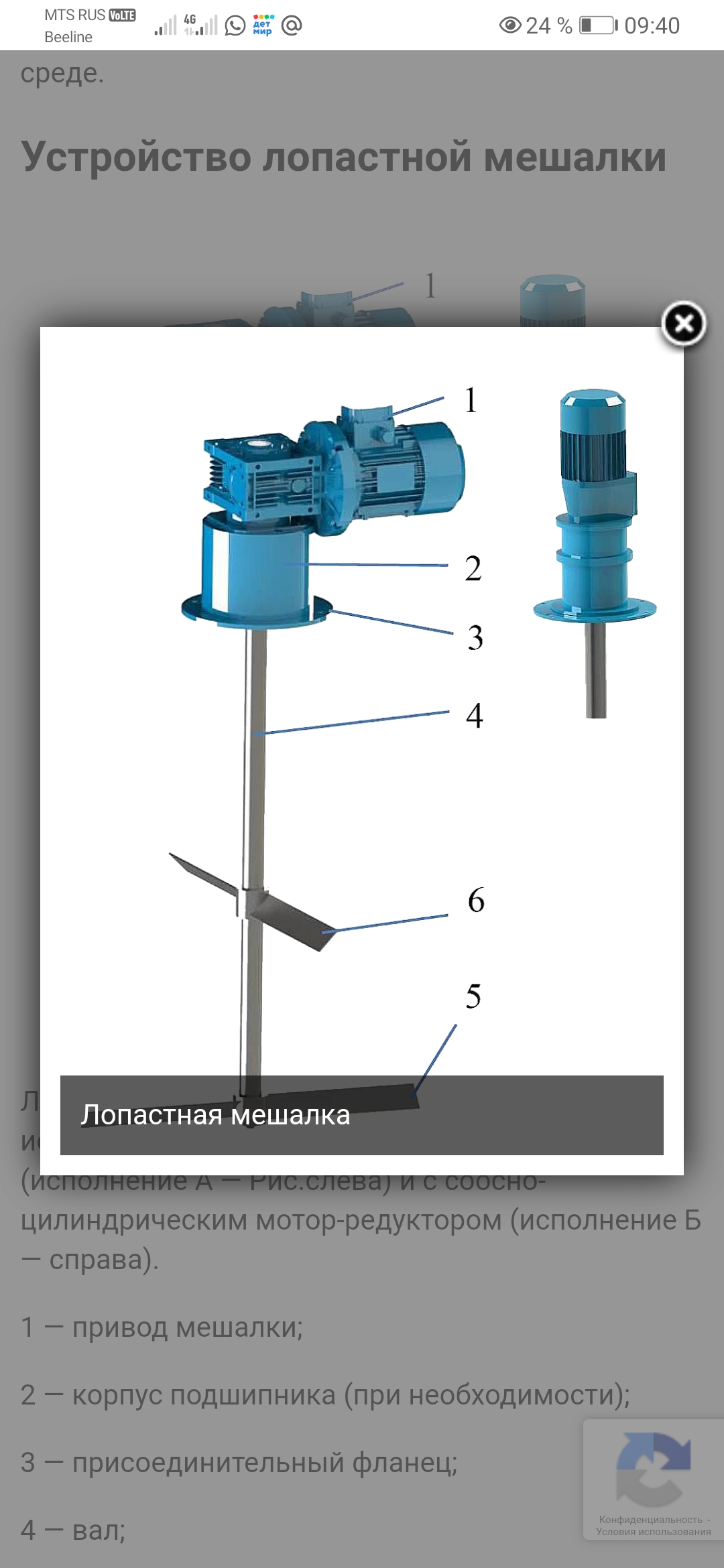 17
V Международная конференция Ягоды России 2022 
24 – 25 февраля, г. Воронеж
Фертигация. Подача
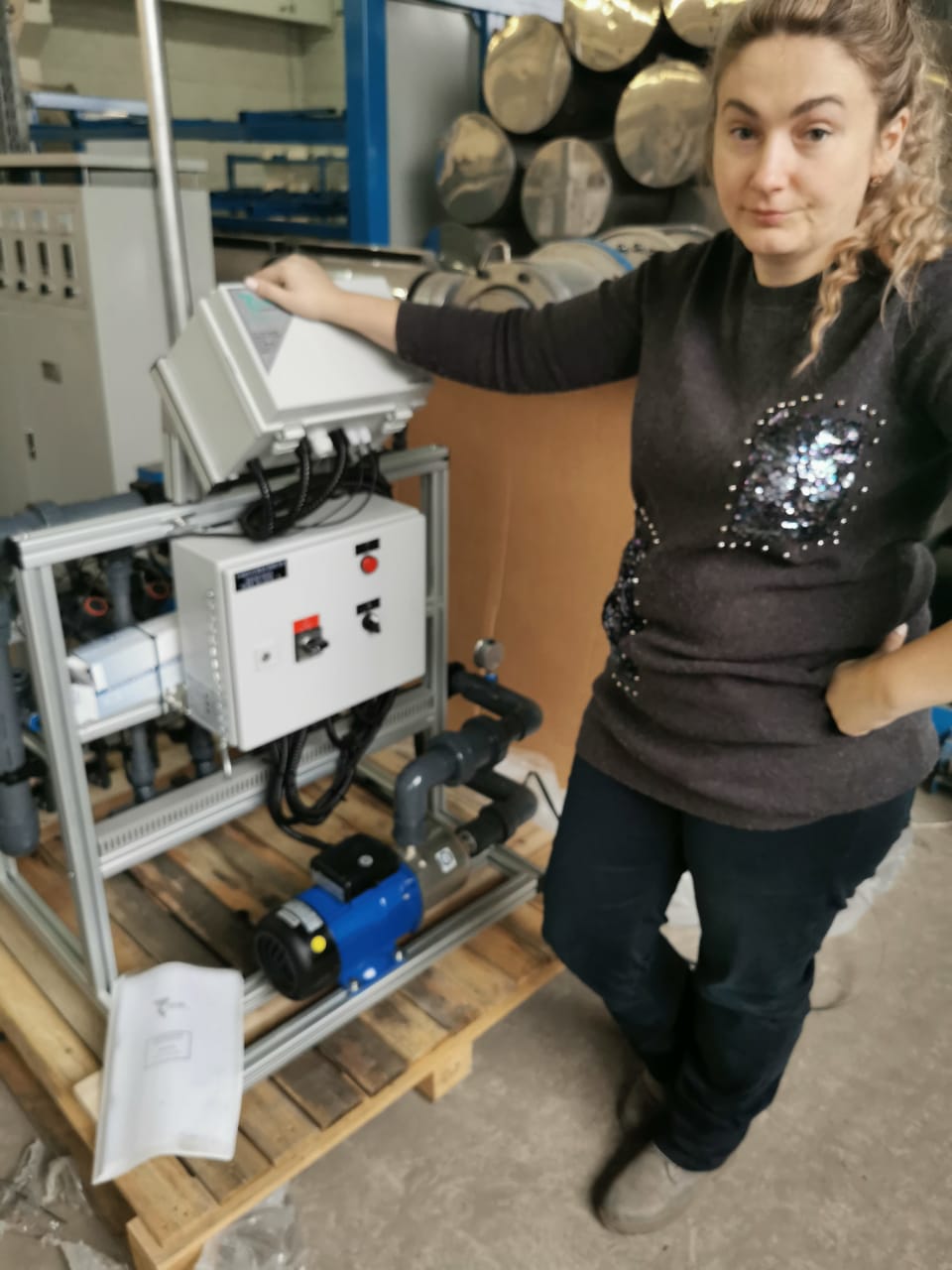 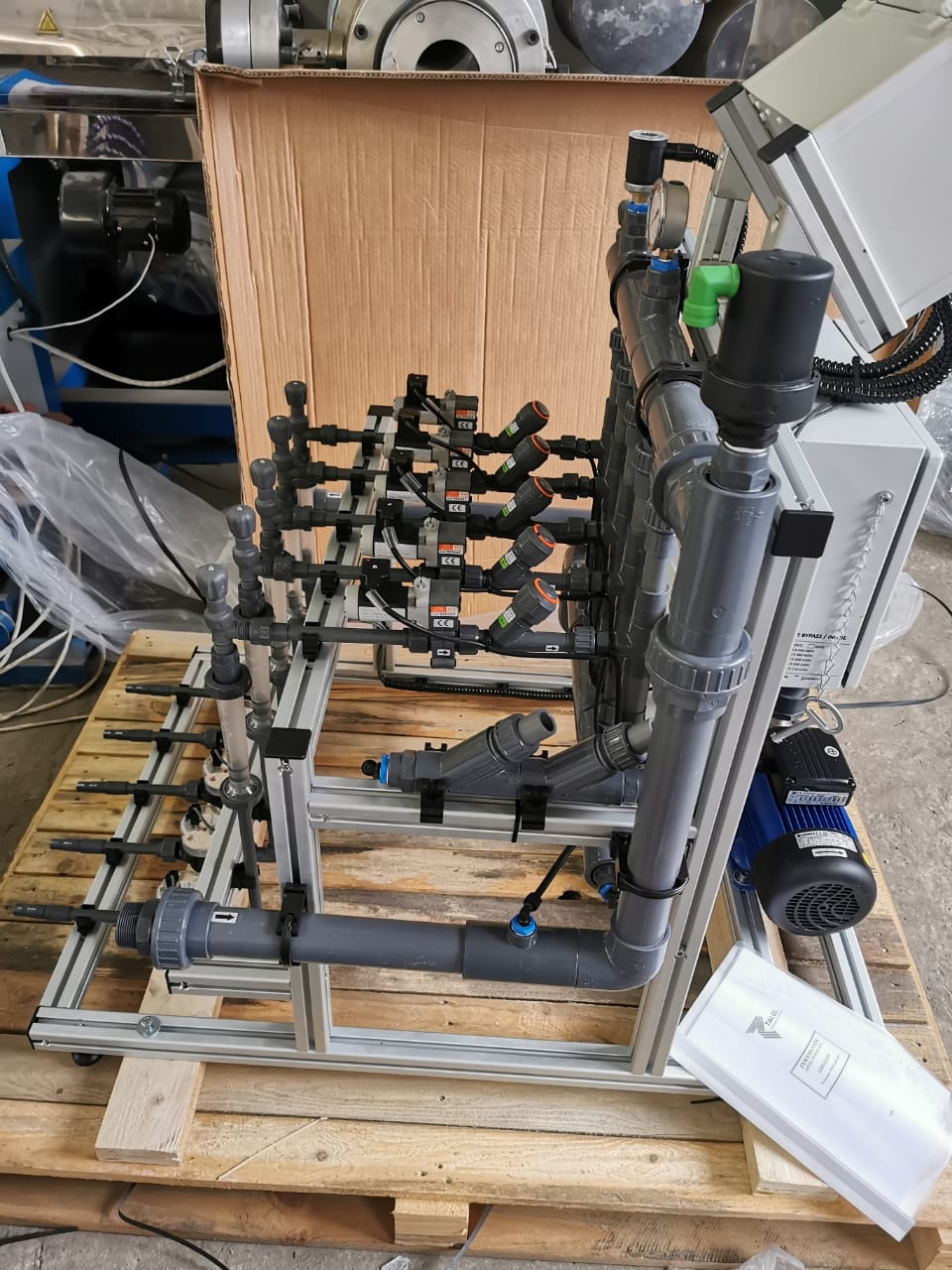 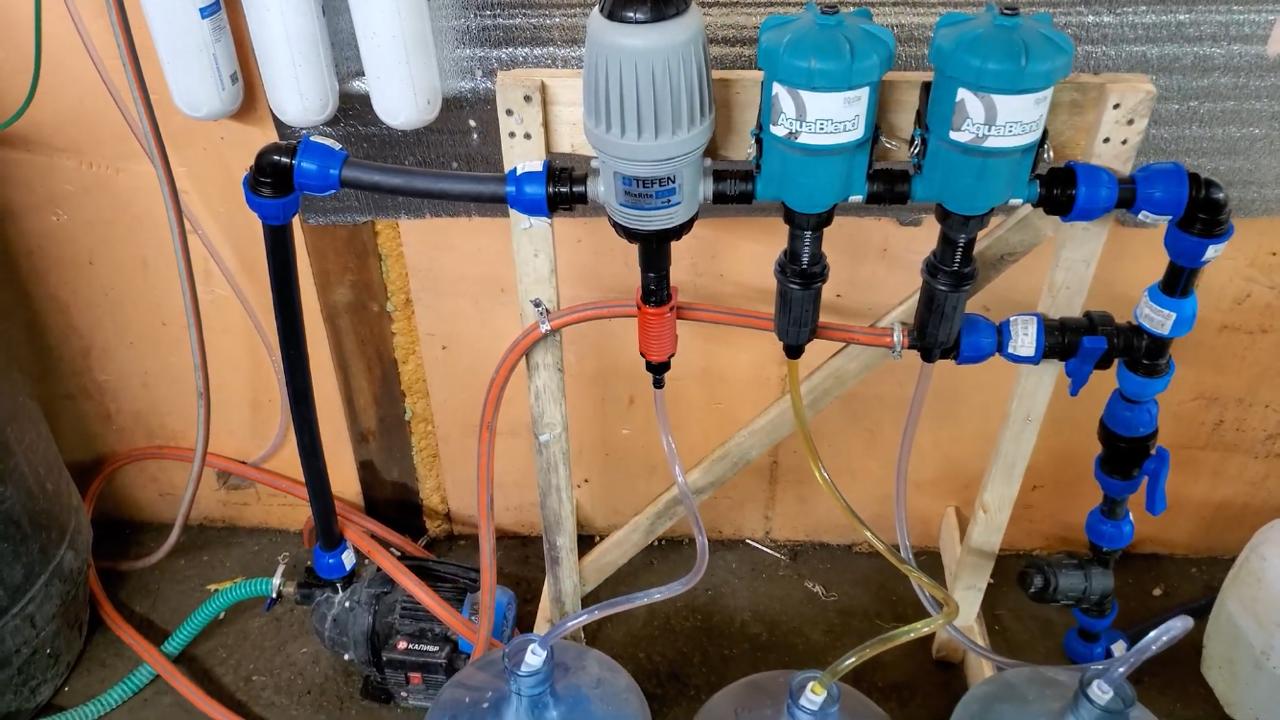 18
V Международная конференция Ягоды России 2022 
24 – 25 февраля, г. Воронеж
Благодарю за внимание!
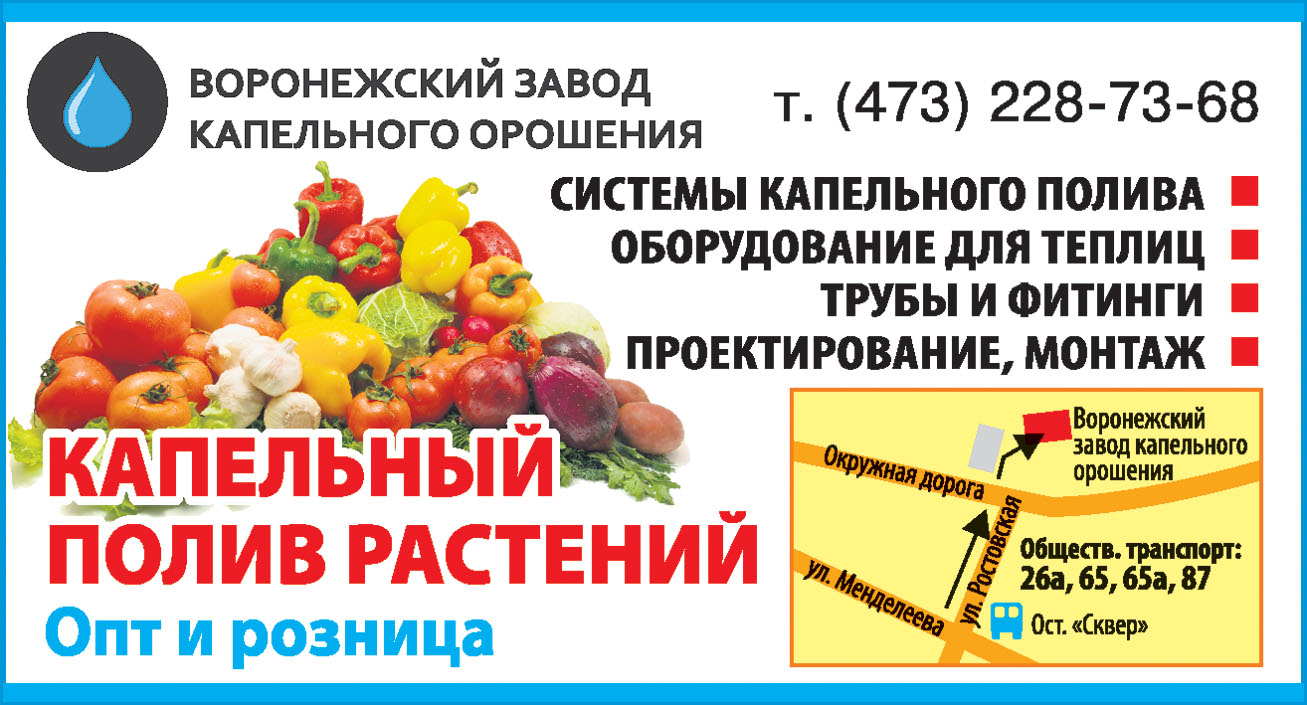 19
V Международная конференция Ягоды России 2022
24 – 25 февраля, г. Воронеж